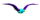 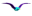 Trường Tiểu học Nguyễn Văn Trỗi
Toán 5

Xăng-ti-mét khối - Đề-xi-mét khối



Giáo viên : Phạm Kim Thúy
Lớp : 5A3
1. Hoạt động Mở đầu , khởi động
Trong hai hình dưới đây : Hình nào có thể tích lớn hơn
B
A
(Hình A có : 
34 hình lập phương nhỏ)
(Hình B có :
24 hình lập phương nhỏ)
Vậy thể tích của hình A lớn hơn thể tích của hình B.
Thứ năm, ngày 13 tháng 1 năm 2022Toán
2.Hoạt động hình thành kiến thức mới

Để đo thể tích người ta có thể dùng những đơn vị : xăng-ti-mét khối, đề-xi-mét khối.
1cm
1 dm
Đề - xi - mét khối.
Xăng- ti- mét khối.
1cm3
Xăng – ti – mét khối là thể tích của hình lập phương có cạnh dài 1cm.
1dm3
3
cm
Xăng – ti – mét khối viết tắt là:
Đề - xi – mét khối là thể tích của hình lập phương có cạnh dài 1dm.
3
dm
Đề - xi – mét khối viết tắt là :
1dm
Mối quan hệ giữa xăng - mét khối và đề - xi – mét khối
Cần bao nhiêu hộp hình lập
Phương cạnh 1cm để xếp đầy hộp
 hình  lập phương cạnh 1dm?
1dm3
1cm
1cm3
Mối quan hệ giữa xăng-ti - mét khối và đề - xi – mét khối
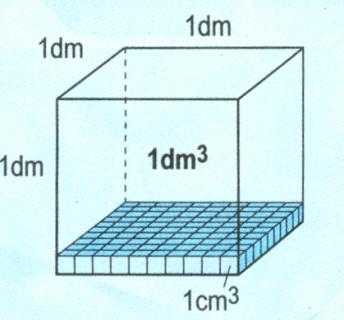 Hình lập phương cạnh 1dm gồm : 10 x 10 x 10 = 1000 hình lập phương cạnh 1cm.
Ta có: 1dm3   = 1000cm3
4
3
5
8
cm3
cm3
Hoạt động Luyện tập , thực hành
Bài 1/ 116 : Viết vào ô trống
Năm trăm mười chín đề - xi - mét khối
Tám mươi lăm phẩy không tám đề - xi – mét khối
Bốn phần năm xăng – ti – mét khối
192cm3
2001dm3
dm3  = ……….....cm3
4
5
Bài 2/117: Viết số thích hợp vào chỗ chấm:
a) 1dm3  = ………… cm3
1000
5800
5,8dm3  = …………..cm3
375 000
375dm3  = ………….cm3
800
Củng cố, dặn dò
Nếu đúng ghi âm Đ, sai ghi âm S  :
1/ Xăng- ti – mét khối là thể tích của hình lập phương dài 1dm.
S
2/ Đề - xi – mét khối là thể tích của hình lập phương dài 1dm.
Đ
3/ 1dm3   = 1000cm3 .
Đ
4/ 1cm3  = 1000dm3  .
S